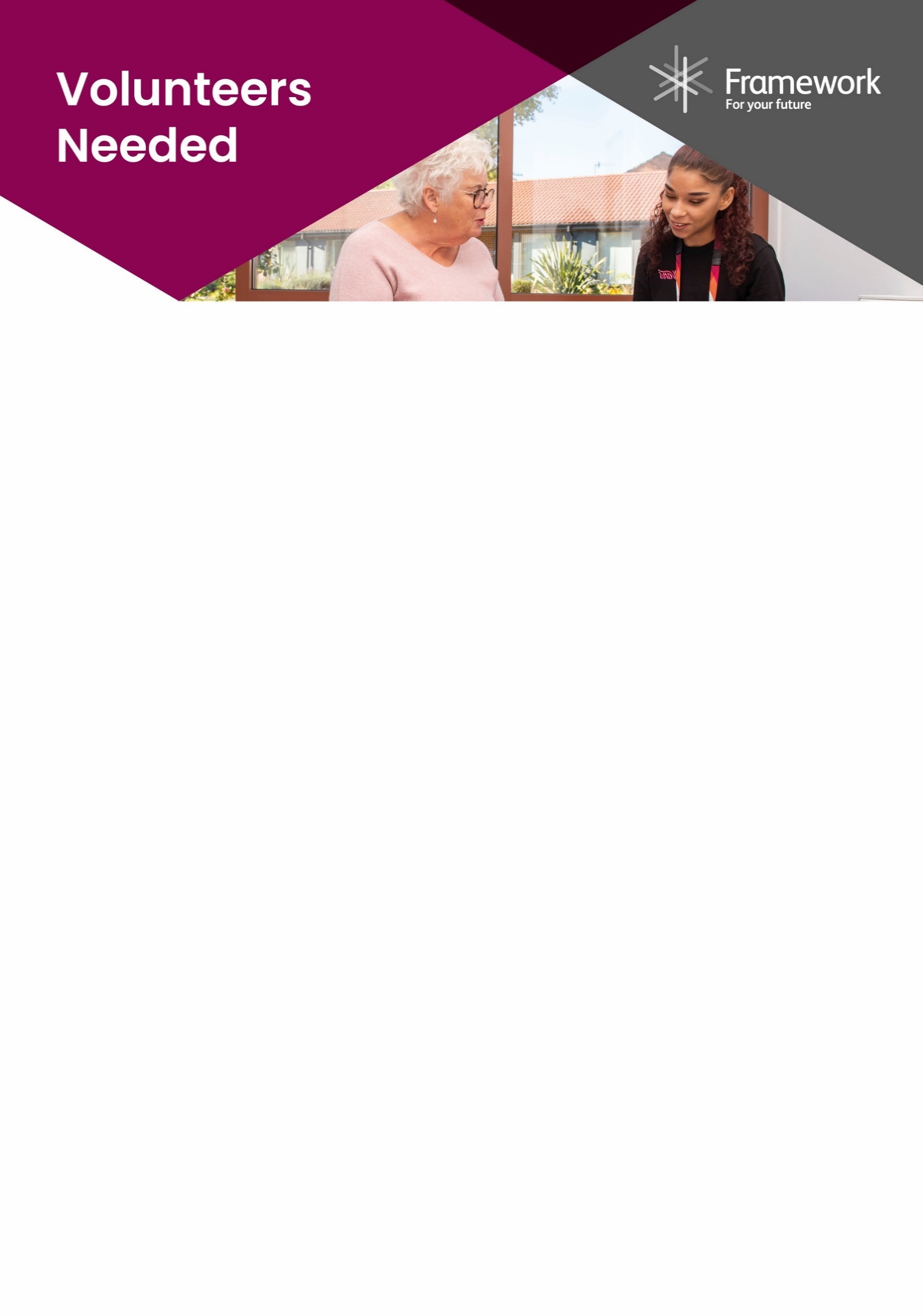 Position:
Digital Champion
Role Description
We are looking for Digital Champion volunteers to support us with our Digital Inclusion programme. Your role will be vital to this programme as you will be supporting Framework service users or those who are being supported by Framework in the community, to improve their digital skills and build support networks.
Main Responsibilities
As a Digital Champion Volunteer your role could include;

Basic IT help
Assisting setting up an email address for the first time
Navigating search engines to look for jobs or housing
Completing online application forms
Bidding for properties online
Accessing online training/support groups/communities
Commitment
This will depend on how much spare time you have to commit to the role and the service’s needs. It is recommended that you have contact with your supervisor weekly and arrange supervisions in line with the amount of hours you volunteer — additional time will be needed for this. 

We require a minimum of 4 - 8 hours weekly or fortnightly. A minimum commitment of 6 months is also preferred.
Volunteer Support
You will be fully supported by a Volunteer Supervisor. Time will be committed to your personal development and will include supervision, support, and training plans. Out of pocket expenses will be paid. This includes travel costs, lunch and child/other care.
For more information about this position please contact the volunteering team on:
Tel: 0115 8504107 Email: volunteering@frameworkha.org